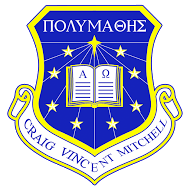 Psychotherapy and Science
Craig Vincent Mitchell, PhD
Assistant Professor of Philosophy, Politics and Economics
Criswell College
Psychotherapy, Psychoanalysis and Science
Why do people take the claims of psychotherapy so seriously?
Why do people take the claims of psychoanalysis so seriously?
Why do Christians consider either of these superior to biblical counseling?
The only reason for this state of affairs is that psychotherapy and psychoanalysis appear to be scientific. But are they actually scientific?
The Scientific Method
Science is an empirical/ inductive approach to knowledge.
Empiricism is the belief that knowledge comes primarily from experience.
Induction is a type of logic based on probability. For example the statement “the sun will rise tomorrow morning.” is knowledge based on our previous experience and is probable. By definition, it cannot provide certainty.
The Scientific Method
Hypothesis- an unproved theory, proposition or supposition
Theory- a formulation of apparent relationships or underlying principles of certain observed phenomena which has been verified to some degree
Law- a sequence of events in nature that has been observed with unvarying uniformity under the same conditions
The Scientific Method
One progresses from a hypothesis to a theory by testing or observation
One progresses from a theory to a law by testing or observation
Each level provides an increased degree of confidence
Any hypothesis or theory that fails a test must be scrapped
The Scientific Method
Testing results in confidence, not certainty.
Confidence implies that one has knowledge resulting from a reliable belief- forming process. Confidence employs inductive logic.
(Cartesian) Certainty is a type of knowledge that is not attainable. Certainty requires deductive logic.
Deductive logic is a very formal type of reasoning that can provide certainty, but is very limited in application.
Karl Popper and Scientific Realism
Karl Popper wrote Conjectures and Refutations and The Logic of Scientific Discovery
He believed that science should be an empirical deductive method
He argued that science always requires testing
Karl Popper and Scientific Realism
It is easy to find confirmation of the validity  of theories
Confirmation should only be considered if it results from a risky prediction
The more that a theory forbids, the better it is.
A theory that is not possibly refutable is a poor theory
Genuine tests of theories are attempts to refute them
The only good evidence is negative evidence- i.e. an unsuccessful attempt to refute a particular theory
By these standards, no theory of psychotherapy qualifies as science.
Popper on Psychotherapy and Psychoanalysis
During the summer of 1919…. I began to feel more and more dissatisfied with these theories…. and I began to feel dubious about their claims to scientific status….Why are they so different from Newton’s theory and especially from the theory of relativity?....It was not my doubting the truth of these….theories, though posing as sciences, had in fact more in common with primitive myths than with science: that they resembled astrology more than astronomy.
Conjectures and Refutations (p 34).
Psychotherapy Research
In a 1969 article in the International Journal of Psychiatry (p18-90) H.H. Strupp and A.E. Bergin asked a question that many wanted the answer to:
The problem of psychotherapy research in its most general terms should be reformulated as a standard scientific question: What specific therapeutic interventions produce specific changes in specific patients under specific conditions?
Psychotherapy Research
C.H. Patterson answered in an article found in the Person Centered Review (1987)
Before this model (relative to research) could be  implemented we would need (1) a taxonomy of client problems or psychological disorders…; (2) a taxonomy of client personalities; (3) a taxonomy of therapeutic techniques….;(4) a taxonomy of therapists; and (5) a taxonomy of circumstances… Assuming five classes of variables, each with ten classifications, … a research design would require 10x 10 x 10 x 10 x 10 or 100,000 cells… So I conclude we don’t need complex multivariate analyses and should abandon any attempt to do the crucial, perfect study of psychotherapy. It is simply not possible.
The Effectiveness of Psychotherapy
As of 1992, there are over 400 theories of psychotherapy.
If psychotherapy was a scientific discipline there would only be two or three theories at the most because testing would have removed the vast majority of these theories (actually they are only hypotheses)
The Effectiveness of Psychotherapy
In 1952, Hans J. Eysenck wrote an article in which he explained that the improvement rate of neurotics following psychotherapy did not exceed their natural recovery rate, which was between two-thirds and three fourths.
The Effectiveness of Psychotherapy
This phenomenon is known as spontaneous remission.
Eysenck argued that the efficacy of psychotherapy was unproven at best and extremely dubious at worst.
There have been no studies that definitively refute Eysenck’s findings.
Definitions
Psychiatrists- fully qualified physicians (medical doctors) who specialize in treating people defined as having psychiatric problems
Psychologists- educated in graduate schools of psychology rather than in medical schools, and they receive a PhD rather than an M.D.
Psychotherapists- includes anyone helping people with problems by talking to them. Not all psychiatrists are psychotherapists or talking doctors. Psychoanalysis is a type of psychotherapy developed by Sigmund Freud.
Psychiatry
Psychiatrists- fully qualified physicians (medical doctors) who specialize in treating people defined as having psychiatric problems
Today, most schools of psychiatry reject psychotherapy because of its ineffectiveness. Instead, they  focus on bio-psychiatry.
Bio-psychiatry- the approach to reducing all psychological problems to physical problems. This is a purely scientific approach to problem solving. It assumes metaphysical materialism. Thus, there is no spiritual aspect of human nature to deal with.
Pharmacotherapy
Pharmacotherapy- one of the primary approaches to bio-psychiatry. It involves the prescription of psychotropic drugs to patients.
Consumer groups like the Public Citizen Health Research Group and the National Alliance for the Mentally Ill have endorsed additional training and prescriptive authority for psychologists, physician assistants, and nurse practitioners
Some suggest combining  pharmacotherapy and psychotherapy.
The Future of Psychotherapy
“Psychotherapy will become more directive, psycho-educational, present-centered, problem focused, and briefer in the next decade. Concomitantly, aversive, relatively unstructured, historically oriented, and long term approaches are predicted to decrease…. Self help groups, social workers, and psychiatric nurses will proliferate…. Integrative, systemic, and cognitive persuasions will thrive…. Specialization and peer review will become vital activities and pharmacotherapy will expand at the expense of psychotherapy. “
(Norcross,  Alford and DeMichele study employing 75  experts, 1992)
CONCLUSION
Psychotherapy is not a science.
Psychotherapy is an ART that is based on science.
The long term dominance of the major theories is over and an eclectic position has taken precedence.
Psychotherapy cannot make truth claims because it is not a science.
So why shouldn’t we counsel biblically?
craigvincentmitchell.comcraigvmitchell@gmail.com817-3080579